Incorporating Semi-Supervised and Positive-Unlabeled Learning for Boosting Full Reference Image Quality Assessment
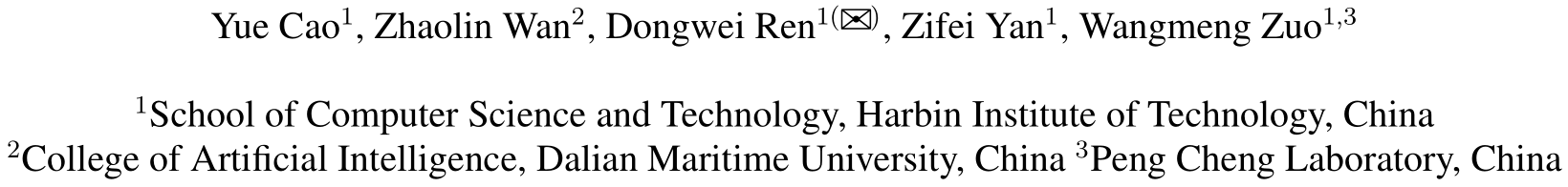 CVPR 2022
Motivation
Semi-supervised learning (SSL)
- It can use less expensive and easily accessible unlabeled data

Positive-unlabeled (PU) learning
The unlabeled data often has a different distribution from labeled data
PU learning can find and exclude negative samples for SSL
Framework and Notations
: input two-tuple
   : ground truth MOS
               : learned quality mapping
                         :  positive labeled data
                     : unlabeled data
          :  binary classifier
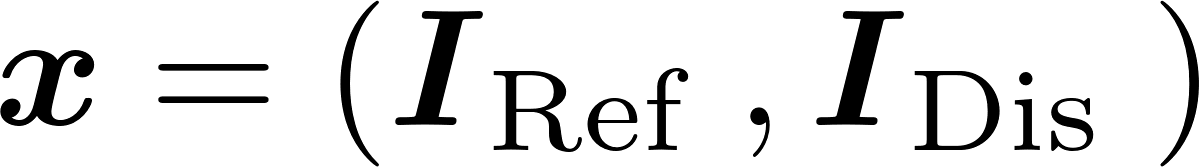 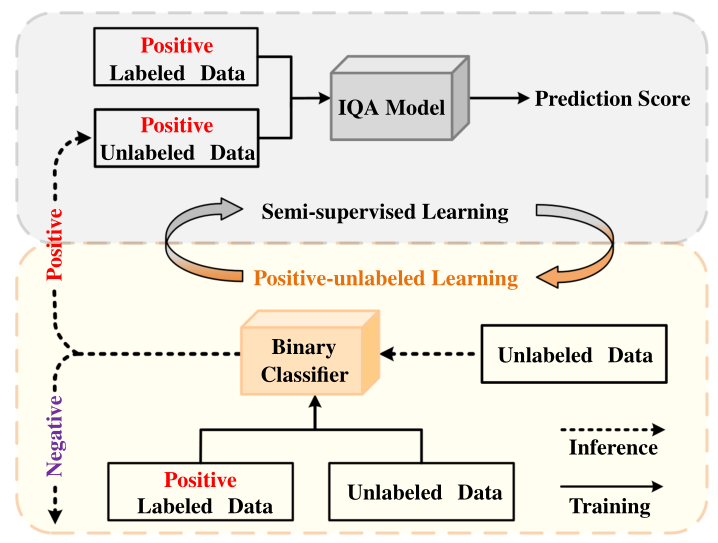 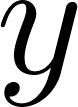 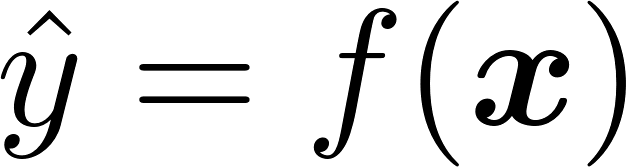 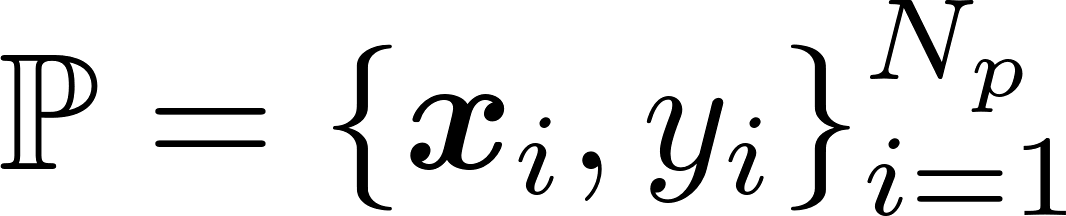 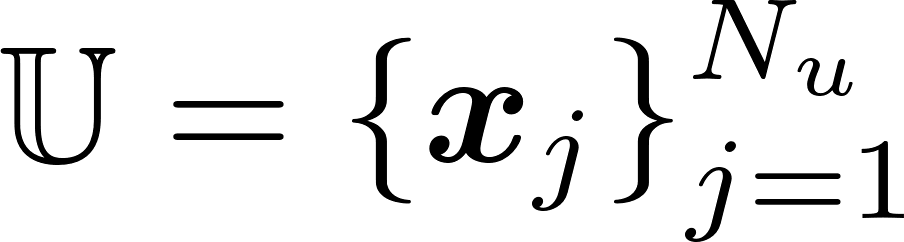 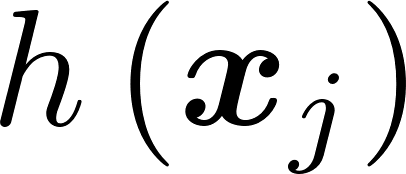 PU learning
For a positive sample, we simply adopt the cross-entropy (CE) loss

Each unlabeled sample should be either positive or negative sample

To prevent the classifier from producing 1 for all samples, we introduce a negative-enforcing (NE) loss for constraining that there is at least one negative sample in each mini-batch

Total PU learning loss:
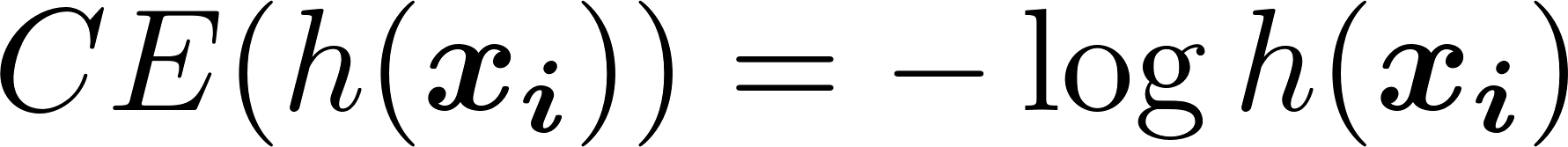 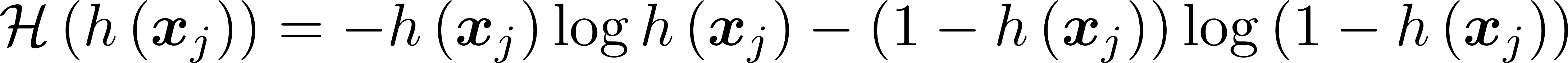 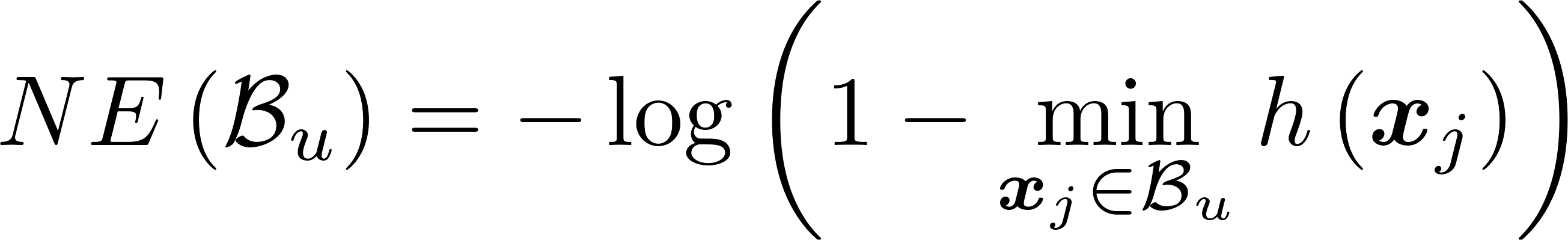 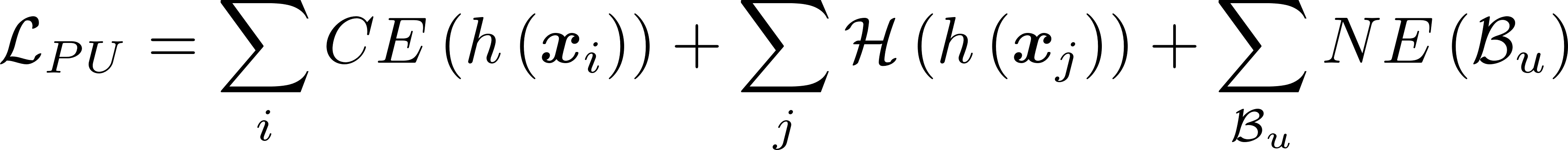 Semi-supervised learning
For labeled data, we adopt the MSE loss

For unlabeled data, we only consider the positive unlabeled samples

    where     denotes the pseudo MOS for 
We obtain     by the moving average strategy

Total SSL loss:
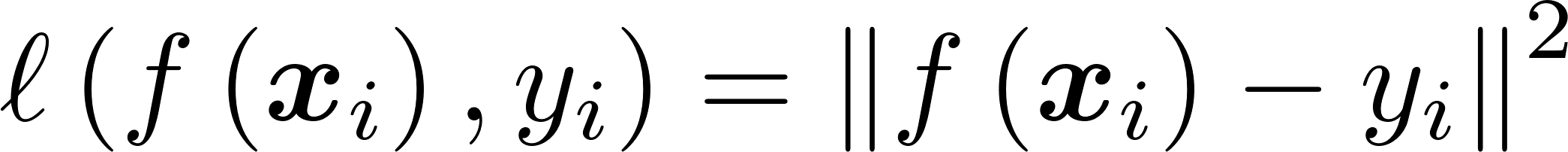 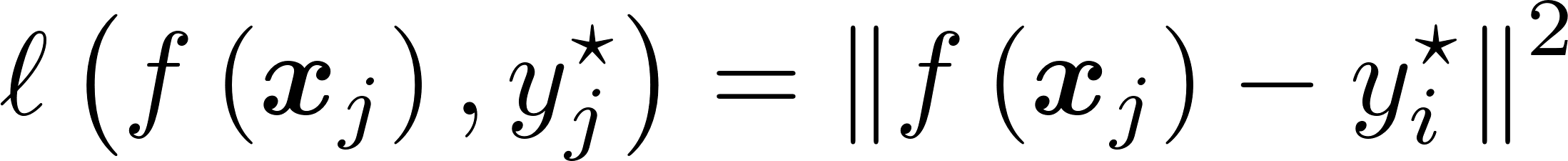 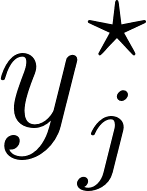 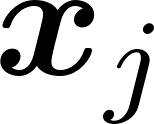 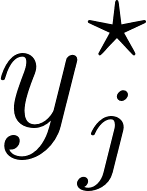 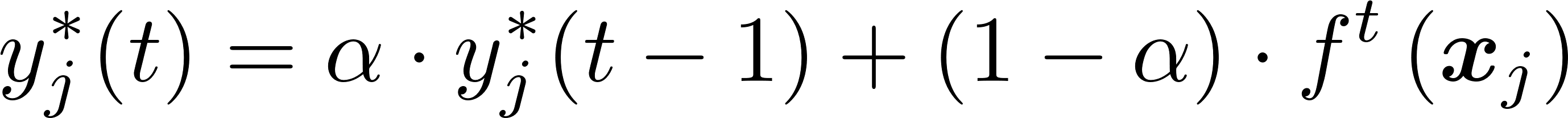 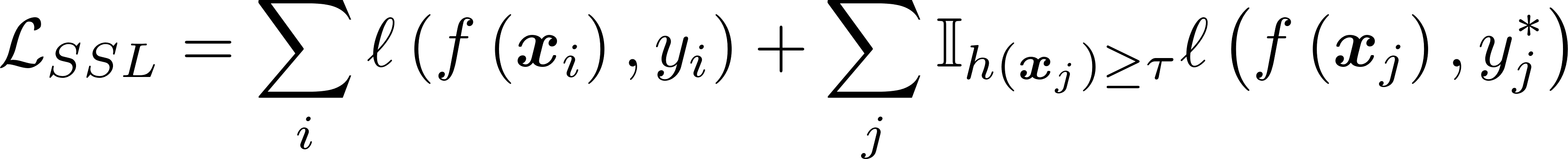 JSPL Model
We jointly optimize both the SSL and PU learning module:

Training steps:
update the binary classifier
pseudo MOS is updated for each unlabeled sample
the positive unlabeled samples are incorporated with the mini-batch of labeled samples to update the FR-IQA network
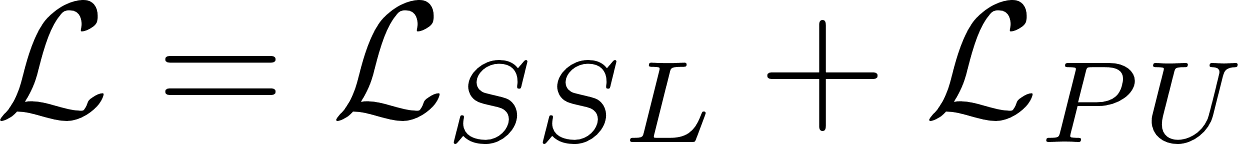 Network structure
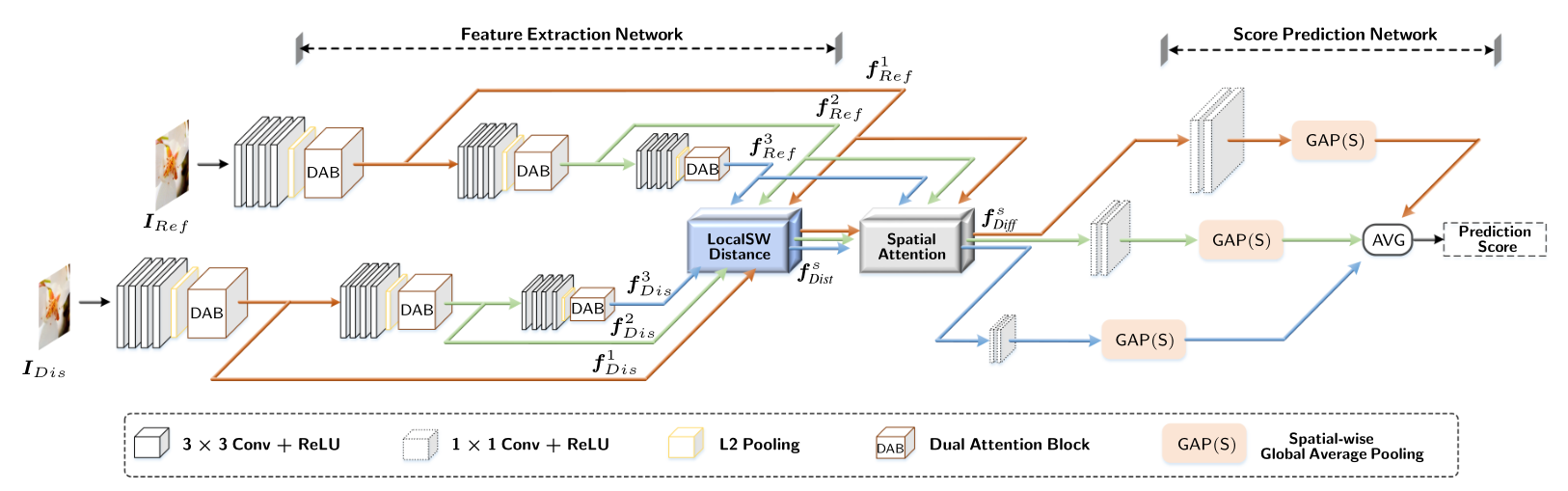 Local sliced Wasserstein (LocalSW) distance
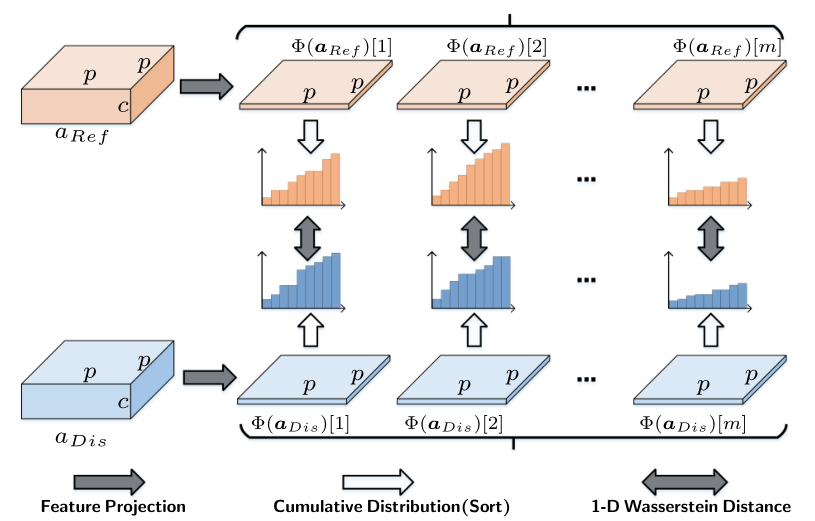 Divide feature maps into          patches
Pass into a projection operator
Sort and calculate difference for each channel to form the LocalSW distance map
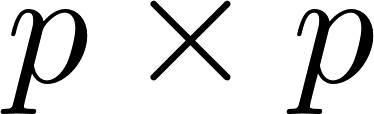 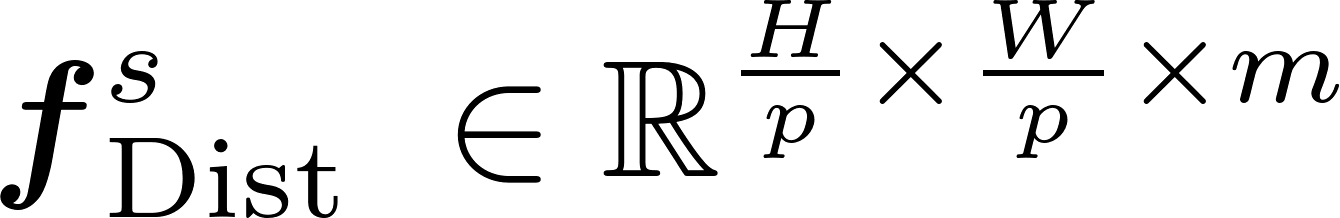 Experiment settings
Labeled Data
LIVE, CSIQ, TID2013, KADID-10k and PIPAL

Unlabeled Data
1000 patches from DIV2K and Flickr2K as reference images
ESRGAN Synthesis, 50 distorted images for each reference image
DnCNN Synthesis, 50 for each reference image
KADID-10k Synthesis, 100 for each reference image
Ablation study
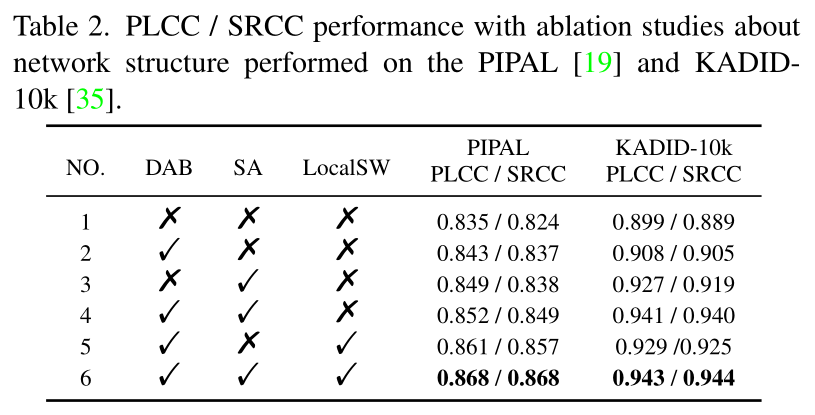 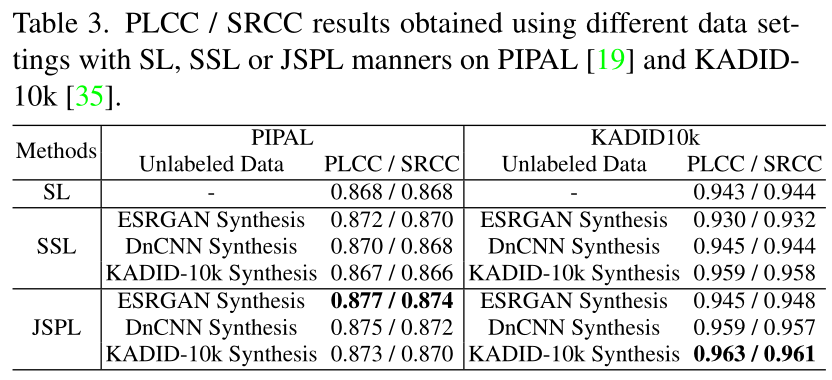 Performance comparison
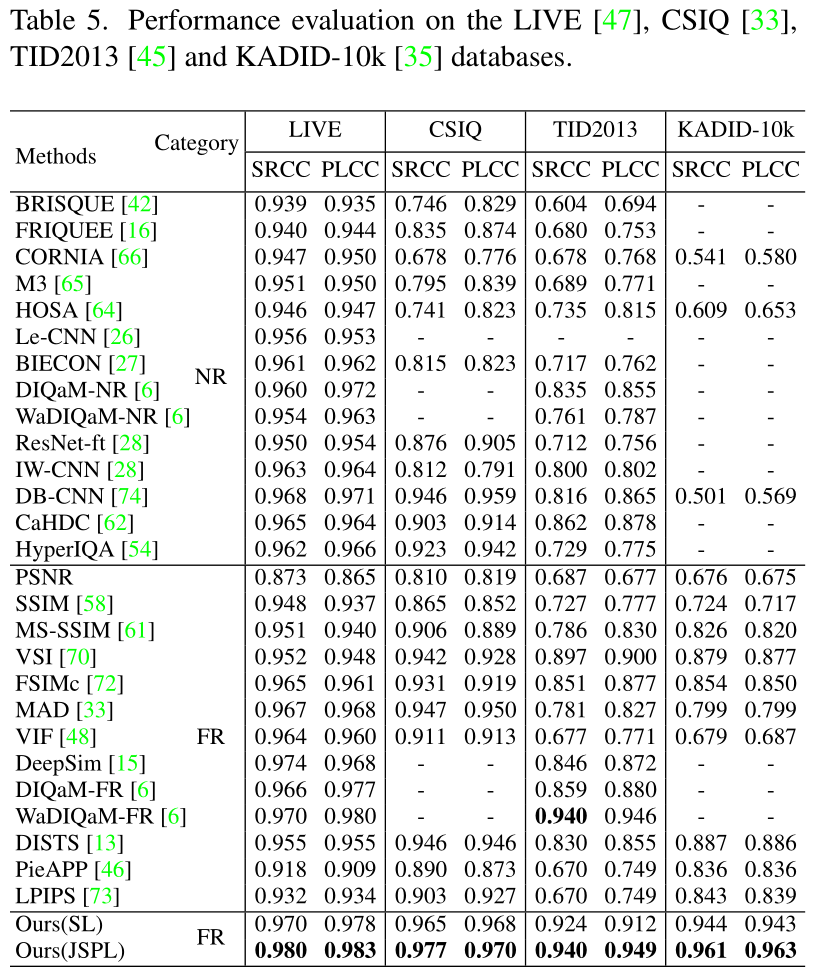 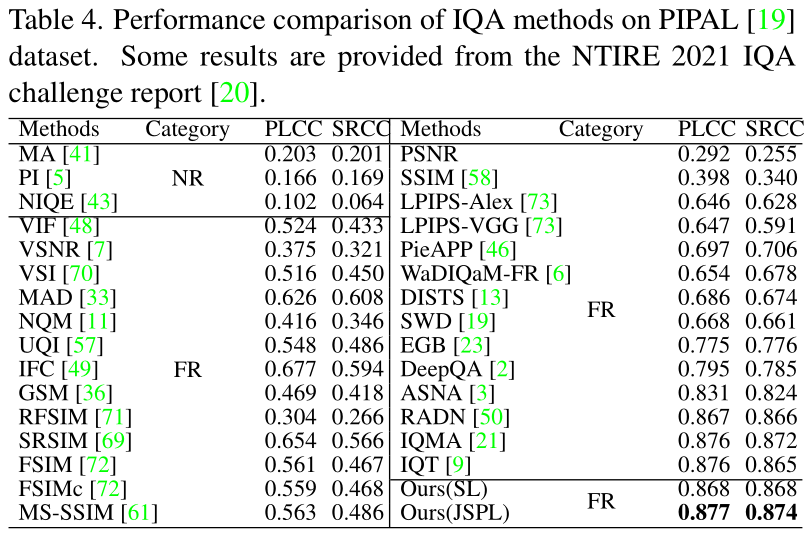 Generalization ability
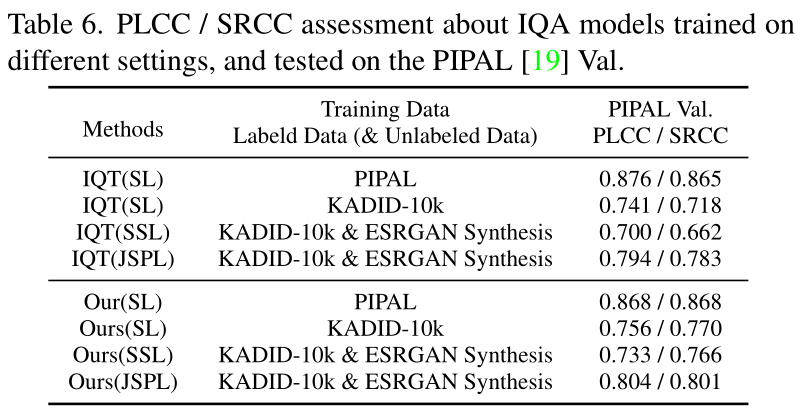 Comments
Pros
The writing is good
The motivation and experiments are convincing

Cons
no experimental results for the classifier